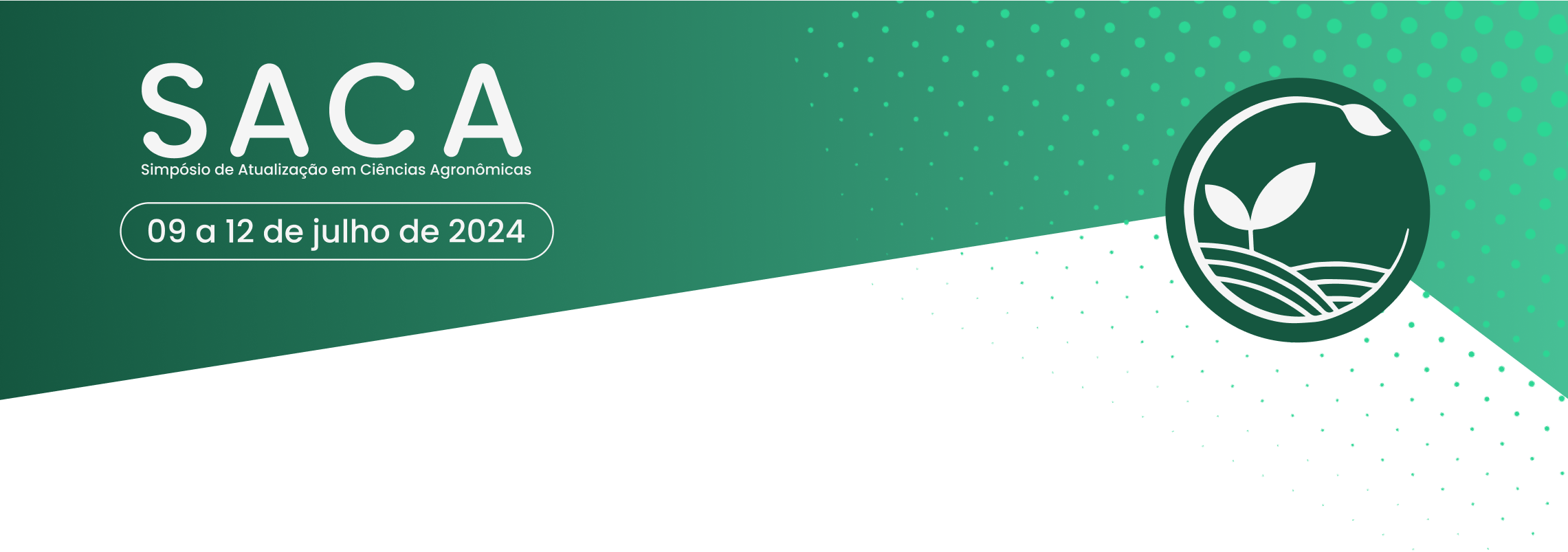 DIGITE AQUI O TÍTULO DO TRABALHO, EM CAIXA ALTA, NEGRITO, CENTRALIZADO, FONTE ARIAL, TAMANHO ENTRE 48 E 72, ESPAÇAMENTO (entre linhas) E ESPACEJAMENTO (entre letras) SIMPLES: USE ITÁLICO QUANDO NECESSÁRIO.
Nome do primeiro autor*1; Nome do segundo autor1; Nome do terceiro autor2; Nome do quarto autor4; nome do quinto autor5.
¹Instituição dos autores identificados com número. ²Instituição dos autores identificados com número. ³Instituição dos autores identificados com número. *E-mail: inserir e-mail do autor correspondente.
resultados
Introdução
O tamanho padrão do Banner é o “A0” (90 x 120 cm), disponível nas papelarias e compatível com as impressoras especializadas (ploter). O modelo escolhido para impressão deverá apresentar cordão para fixação, cada participante será responsável por fixar seu próprio Banner no dia do evento e horário determinado, o local para fixação será identificado. Até o dia 5/7 será divulgado a data para apresentação de cada Banner. 
	Na introdução deve constar uma síntese da revisão bibliográfica, da justificativa e importância do trabalho e dos objetivos. De preferência, um parágrafo para cada informação.
	Texto com alinhamento “justificado”, fonte Arial, tamanho entre 32 a 40, com ou sem negrito.
Os resultados podem ser apresentados em tabelas, esquemas, gráficos etc., acompanhados de sua análise e discussão à luz das hipóteses e objetivos levantados na introdução.
		O modelo escolhido para impressão deverá apresentar cordão para fixação, cada participante será responsável por fixar seu próprio Banner no dia do evento e horário determinado, o local para fixação será identificado. Até o dia 05/07 será divulgado a data para apresentação de cada Banner. 
		SACA 2024 SACA 2024 SACA 2024 SACA 2024 SACA 2024 SACA 2024 SACA 2024 SACA 2024 SACA 2024 SACA 2024 SACA 2024 SACA 2024 SACA 2024 SACA 2024 SACA 2024 SACA 2024 SACA 2024 SACA 2024 SACA 2024 SACA 2024 SACA 2024 SACA 2024 SACA 2024 SACA 2024 SACA 2024 
Os resultados podem ser apresentados em tabelas, esquemas, gráficos etc., acompanhados de sua análise e discussão à luz das hipóteses e objetivos levantados na introdução.
		SACA 2024 SACA 2024 SACA 2024 SACA 2024 SACA 2024 SACA 2024 SACA 2024 SACA 2024 SACA 2024
metodologia
Em material e métodos deve ser descrito a metodologia utilizada para a realização do trabalho, bem como instrumentos, ferramentas, matéria-prima equipamentos etc., se necessário.

		Descrever também a forma de análise dos dados.

		Texto formatado conforme item anterior.

		Podem ser utilizadas ilustrações (fotos, tabelas, figuras, gráficos, etc.)
conclusões
As conclusões devem ser dispostas, com ou sem marcadores/numeração, em assertivas categóricas, à luz dos objetivos levantados na introdução.
referências
Padrão ABNT.
Figura 2. descrever a figura
Figura 1. descrever a figura (deve estar citada no texto)
agraDECIMENTOS
SACA 2024 SACA 2024 SACA 2024 SACA 2024 SACA 2024 SACA 2024 SACA 2024 SACA 2024 SACA 2024 SACA 2024 SACA 2024 SACA 2024 SACA 2024 SACA 2024 SACA 2024 SACA 2024 SACA 2024 SACA 2024 SACA 2024 SACA 2024 SACA 2024 SACA 2024 SACA 2024 SACA 2024 SACA 2024
Opcional
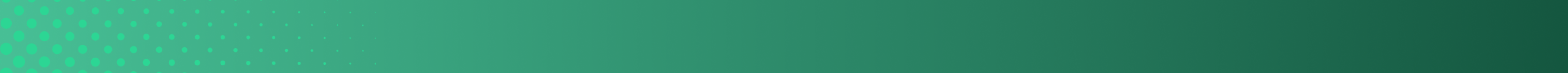